Nebezpečí internetu
Kyberšikana
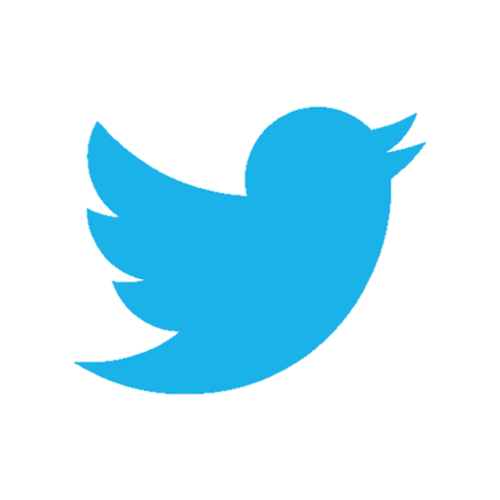 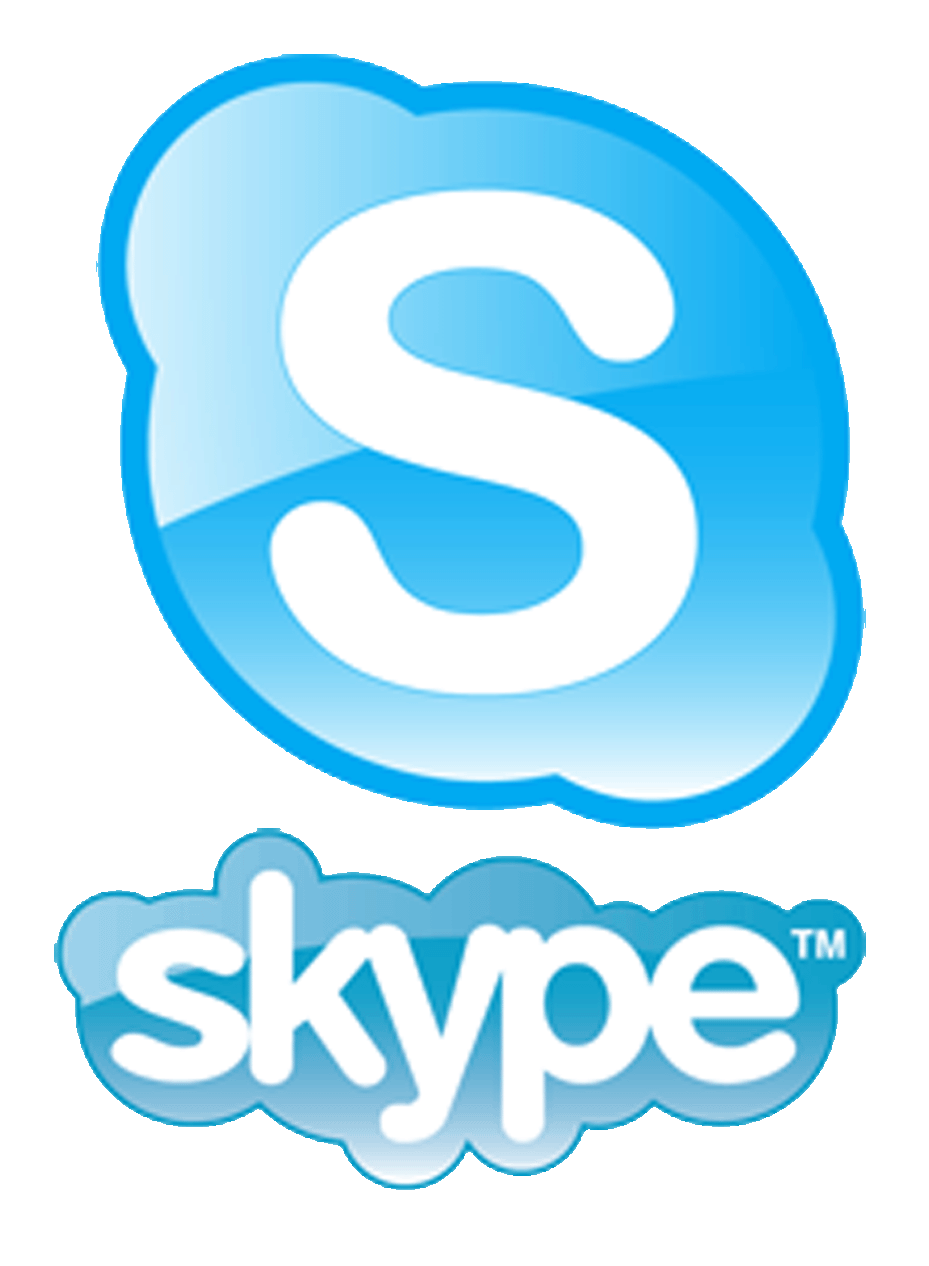 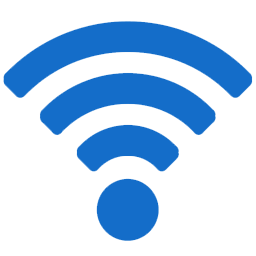 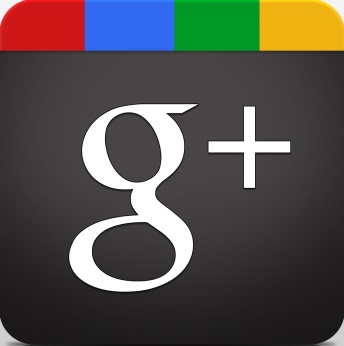 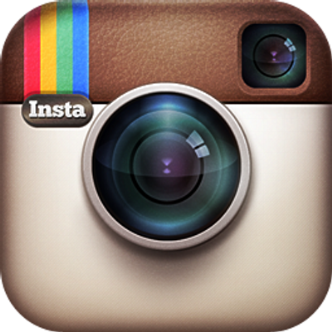 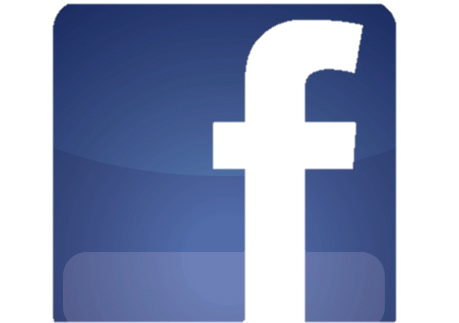 Nesděluj nikomu
svoje osobní údaje
Nikomu na internetu nemůžeš věřit
Nikdy nevíš, kdo se vydává za tvého kamaráda
Nepřidávej si cizí lidi